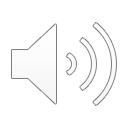 Alternative 1 Art What have I learnt?
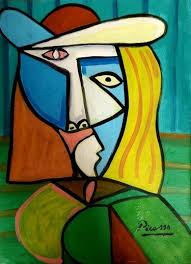 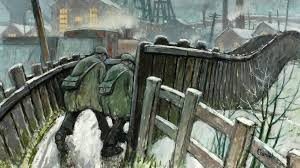 Quiz time!
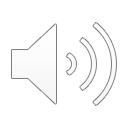 Go through the next slides answering the quiz questions all about Pablo Picasso and Norman Cornish.

Discuss them with someone at home.
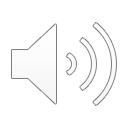 Who is this man?
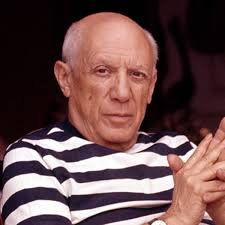 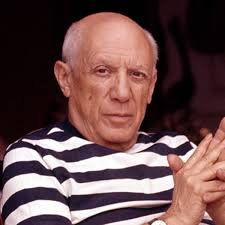 Pablo Picasso
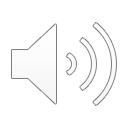 2. What type of art did he create?
Choose which one you think below.

Paintings               sculptures                 drawings
Pablo Picasso
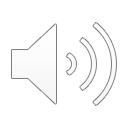 3. Which painting is a portrait?
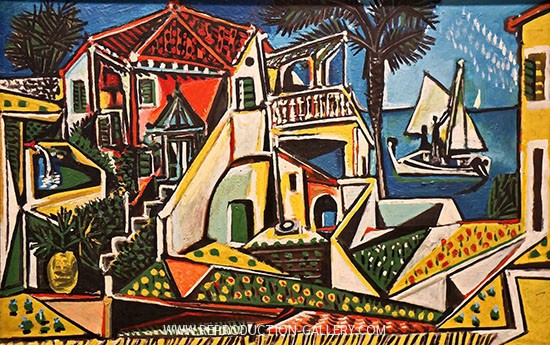 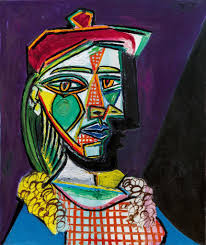 Norman Cornish
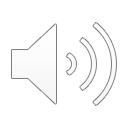 4. Who was Norman Cornish?
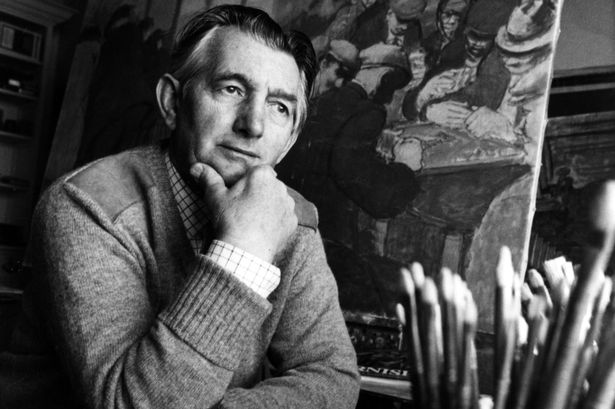 Norman Cornish
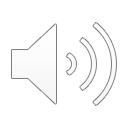 5. What type of art did Norman Cornish create?

Paintings               sculptures                 drawings
Norman Cornish
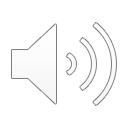 6. What colours can you see in this painting?
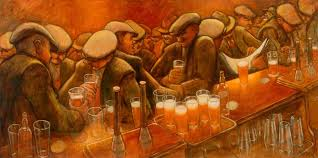 Norman Cornish
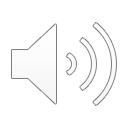 7. What was his job before he was an artist?

miner 			policeman 			teacher
8. Who painted each painting, Norman Cornish or Pablo Picasso?
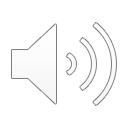 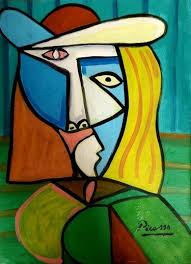 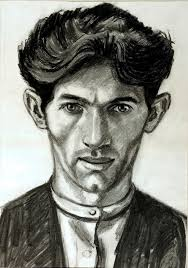 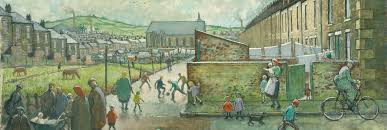 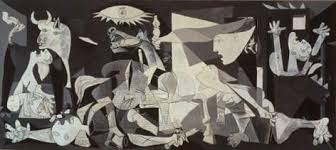 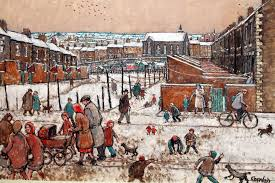 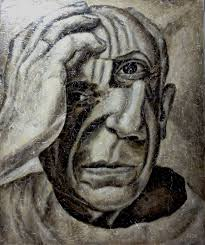 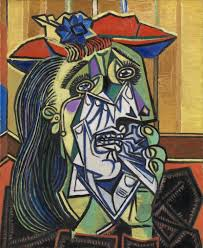 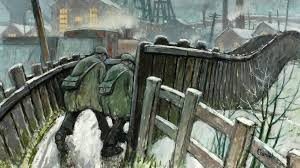 9. Name one thing that is the same about these paintings and one thing that is different about them.
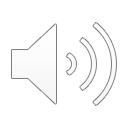 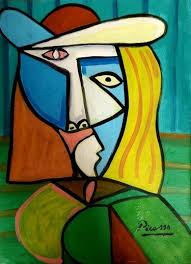 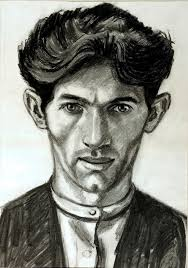 10. What is it called when you create different tones using a pencil?


Colouring             shading
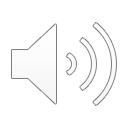 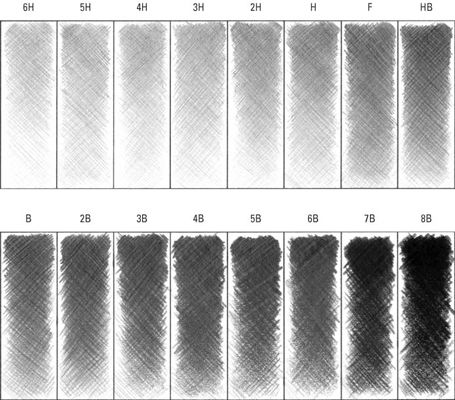 Answers
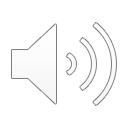 Pablo Picasso.
Paintings
This one is a portrait- It is of a face.
An English artist.
Paintings
Orange, white, red 
Miner

9. Same: Both of faces. 
    Different: One is colorful, the other is black and white.
10. Shading
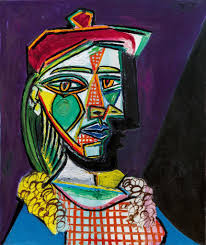 8. Picasso 					Norman Cornish
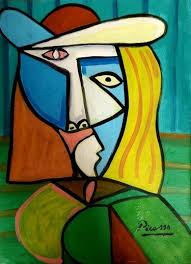 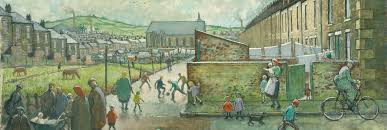 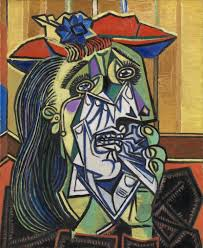 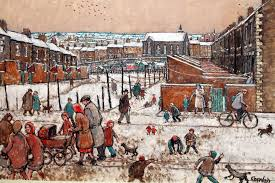 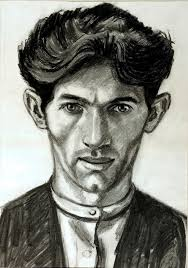 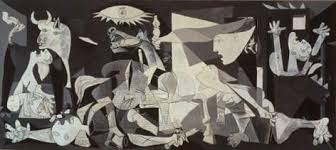 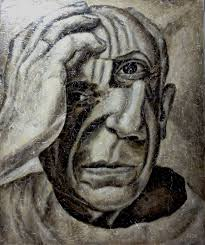 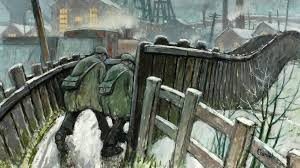